ADVERBS
ENGLISH LEVEL 5
DOCENTE:

MARIA DOLORES
ALUMNOS:

Martin Macedo
Alejandra Barajas González 
Diego
Thursday March 3rd 2011, Puerto Vallarta Jalisco
What is an Adverb?
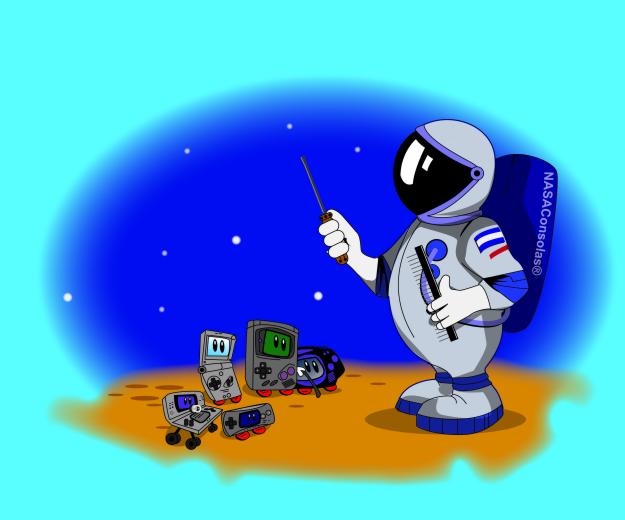 Adverbs are words that modify
verbs
He drove slowly. — How did he drive?
Adjectives
He drove a very fast car. — How fast was his car?
other adverbs
She moved quite slowly down the aisle. — How slowly did she move?
An adverb indicates:
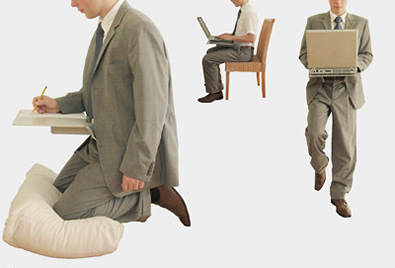 Manner
Time
Place
Cause, under what conditions something happens or happened
Degree
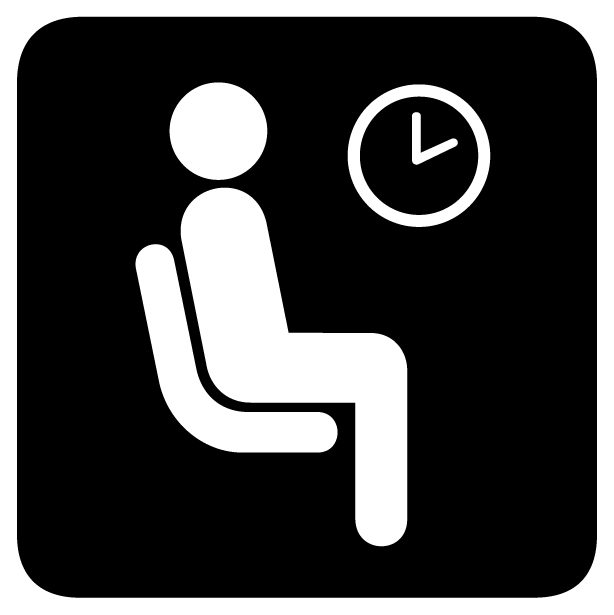 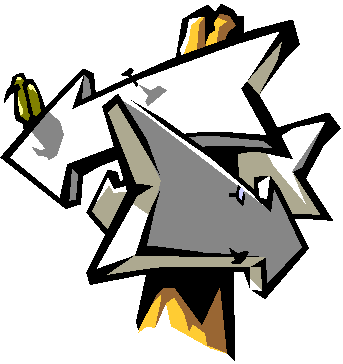 Adverbs  answer questions like:

HOW?
WHEN?
WHERE?
HOW MUCH?
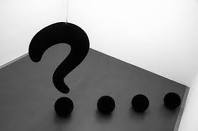 Form:
Adjective + ly
Note: Not all words ending in -ly are adverbs.
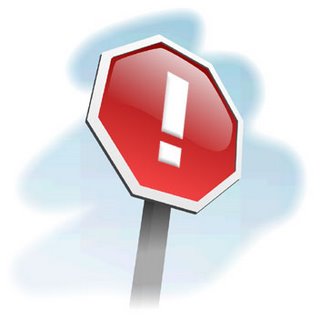 Adjectives ending in -ly: friendly, silly, lonely, uglyNouns, ending in -ly: ally, bully, Italy, melancholyVerbs, ending in -ly: apply, rely, supply
There is no adverb for an andjective ending in -ly.
Spelling rules -

By the form of an adverb we must have put   -ly  at the end of an adjective. But we have to  chek the next:
 
We put-ly at the adjectives ending with a vocal+l  and at the adjectives ending with a consonant+e.
careful ==> carefully
polite ==> politely

We have to add-y  at the adjectives ending on -ll.
full ==> fully

The adjectives ending with a consonant +le  losts the  -e  and get  -y.
comfortable ==> comfortably
terrible ==> terribly
The adjectives ending on -y, changes the -y for -i before to add -ly.
happy ==> happily
noisy ==> noisily

The adjectives ending on -ic  change for -ally.
tragic ==> tragically

And there is some exceptions to the rules by irregular adjectives like good
good ==> well
Adverbs of maner
An adverb of manner modifies a verb and tells  us something about the way an action happens or is happening, for example:

She sings beautifully.
He runs quickly.
Elephants move slowly.
Adverbs of frecuency
Always
Usually
Regularly
Normally
Often
Sometimes
Occasionally
Rarely
Seldom
Never
The position of these adverbs is:
before the main verb
http://www.englisch-hilfen.de/en/grammar/adverbien1.htm
http://grammar.ccc.commnet.edu/grammar/adverbs.htm
http://usuarios.multimania.es/theenglishcorner/Grammar/adverbs_of_frequency_and_manner.htm#Adverbs of manner - Los adverbios de modo